15-251
Some
Great Theoretical Ideas in Computer Science
for
Complexity Theory: 
The P vs NP question
Lecture 27 (Nov 23, 2010)
$$$
The $1M Questions
The Clay Mathematics Institute
	Millenium Prize Problems

Birch and Swinnerton-Dyer Conjecture 
Hodge Conjecture 
Navier-Stokes Equations 
P vs NP 
Poincaré Conjecture 
Riemann Hypothesis 
Yang-Mills Theory
 solved!
The P versus NP problem
Is perhaps the biggest open problem
in computer science (and mathematics!) today.

(Even featured in the TV show NUMB3RS)

But what is the P-NP problem?
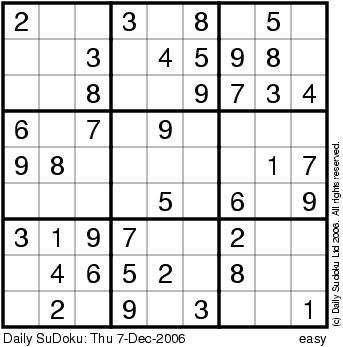 Sudoku
3 x 3 x 3
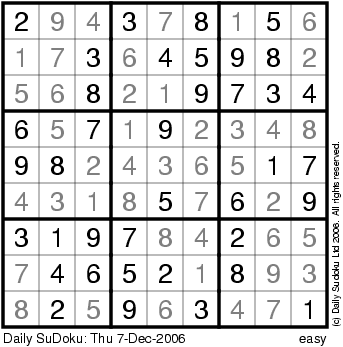 Sudoku
3 x 3 x 3
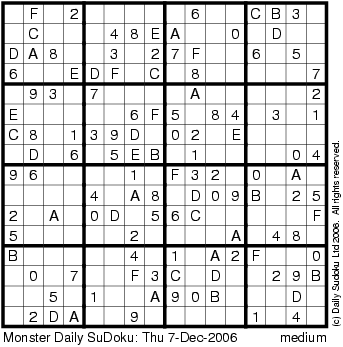 Sudoku
4 x 4 x 4
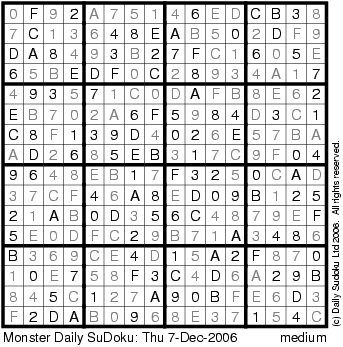 Sudoku
4 x 4 x 4
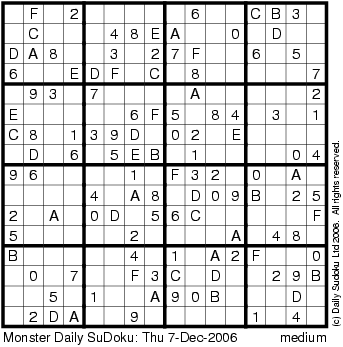 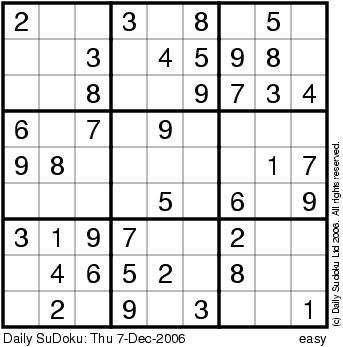 Sudoku
Suppose it takes you S(n) to solve n x n x n
V(n) time to verify the solution
Fact: V(n) = O(n2 x n2)
Question: is there some constant c such that
...
S(n)  nc  ?
n x n x n
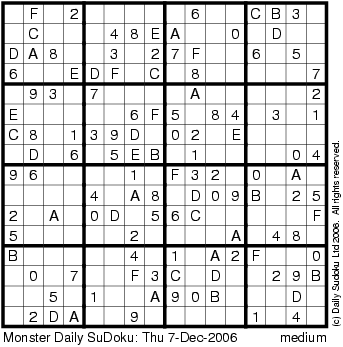 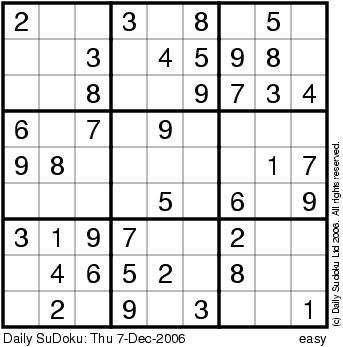 P vs NP problem
=
Does there exist an algorithm for n x n x n Sudoku that runs in time p(n) for some polynomial p( ) ?
...
n x n x n
The P versus NP problem (informally)
Is proving a theorem much more difficult than checking the proof of a theorem?
Let’s start at the beginning…
Hamilton Cycle
Given a graph G = (V,E), a cycle that visits all the nodes exactly once
The Problem “HAM”
Input: Graph G = (V,E)
Output:
YES if G has a Hamilton cycle
NO if G has no Hamilton cycle
The Set “HAM”
HAM = { graph G | G has a Hamilton cycle }
AND
NOT
AND
Circuit-Satisfiability
Input: A circuit C with one output
Output:
YES if C is satisfiable
NO if C is not satisfiable
The Set “SAT”
SAT = { all satisfiable circuits C }
Bipartite Matching
Input: A bipartite graph G = (U,V,E)
Output:
YES if G has a perfect matching
NO if G does not
The Set “BI-MATCH”
BI-MATCH = { all bipartite graphs that have a perfect matching }
Sudoku
Input: n x n x n sudoku instance
Output:
YES if this sudoku has a solution
NO if it does not
The Set “SUDOKU”
SUDOKU = { All solvable sudoku instances }
Decision Versus Search Problems
Decision Problem
Search Problem
YES/NO answers
Find a Hamilton cycle in G if one exists, else return NO
Does G have a Hamilton cycle?
Find a 3-coloring of G if one exists, else return NO
Can G be 3-colored ?
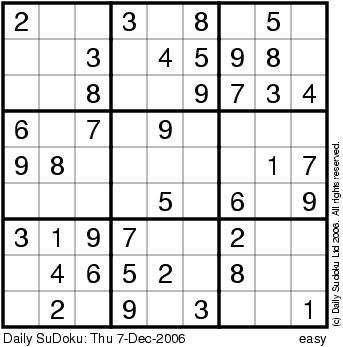 Reducing Search to Decision
Given an algorithm for decision Sudoku, devise an algorithm to find a solution
Idea:
Fill in one-by-one and use decision algorithm
Reducing Search to Decision
Given an algorithm for decision HAM, devise an algorithm to find a solution
Idea:
Find the edges of the cycle one by one
Decision/Search Problems
We’ll study decision problems because they are almost the same (asymptotically) as their search counterparts
Polynomial Time and The Class “P” of Decision Problems
What is an efficient algorithm?
Is an O(n) algorithm efficient?
polynomial time

O(nc) for some 
constant c
How about O(n log n)?
O(n2) ?
O(n10) ?
O(nlog n) ?
non-polynomial
time
O(2n) ?
O(n!) ?
Does an algorithm
running in O(n100) time count as efficient?
We consider non-polynomial time algorithms to be inefficient.

And hence a necessary condition for an algorithm to be efficient is that it should run in poly-time.
Asking for a poly-time algorithm for a problem sets a (very) low bar when asking for efficient algorithms.
The question is: can we achieve even this
for 3-coloring? SAT?
Sudoku?
HAM?
The Class P
We say a set L  Σ* is in P if there is
 	a program A and
 	a polynomial p( )
such that for any x in Σ*,
A(x) runs for at most p(|x|) time
and answers question “is x in L?” correctly.
The Class P
The class of all sets L that can be recognized in polynomial time.

The class of all decision problems that can be decided in polynomial time.
Why are we looking only at sets  Σ*?

What if we want to work with graphs or boolean formulas?
Languages/Functions in P?
Example 1:
   CONN = {graph G: G is a connected graph}
Algorithm A1:
If G has n nodes, then run depth first search from any node, and count number of distinct nodes you see. If you see n nodes, G  CONN, else not.
Time: p1(|x|) = Θ(|x|).
Languages/Functions in P?
HAM, SUDOKU, SAT are not known to be in P
CO-HAM = { G | G does NOT have a Hamilton cycle}
CO-HAM  P if and only if HAM  P
Onto the new class, NP
Verifying Membership
Is there a short “proof” I can give you for:
G  HAM?
G  BI-MATCH?
C  SAT?
G  CO-HAM?
NP
A set L  NP
if there exists an algorithm A and a polynomial p( )
For all x  L
For all x  L
there exists y with |y|  p(|x|)
For all y with |y|  p(|x|)
such that A(x,y) = YES
we have A(x,y) = NO
in p(|x|) time
in p(|x|) time
Recall the Class P
We say a set L  Σ* is in P if there is
 	a program A and
 	a polynomial p()
such that for any x in Σ*,
A(x) runs for at most p(|x|) time
and answers question “is x in L?” correctly.
can think of A as “proving” that x is in L
NP
A set L  NP
if there exists an algorithm A and a polynomial p( )
For all x  L
For all x  L
there exists a y with |y|  p(|x|)
For all y with |y|  p(|x|)
such that A(x,y) = YES
Such that A(x,y) = NO
in p(|x|) time
in p(|x|) time
Example: HAM  NP
Let A(x,y) be a program that takes two strings x and y, and returns YES if the following conditions hold otherwise it returns NO.
y is a representation of a labeled graph
 x is a representation of a cycle with the 	same labeled vertices as y
 every edge of the cycle x is in the graph y
(All of these conditions can be easily checked in linear time)
By our definition, this proves HAM  NP
The Class NP
The class  of sets L for which there exist “short” proofs of membership (of polynomial length) that can be “quickly” verified (in polynomial time).

Recall: A doesn’t have to find these proofs y; it just needs to be able to verify that y is a “correct” proof.
P  NP
For any L in P, we can just take y to be the empty string and satisfy the requirements.
Hence, every language in P is also in NP.
Languages/Functions in NP?
(Yes, already saw)
G  HAM?
(is in P)
G  BI-MATCH?
G  SAT?
(Yes. explain it)
G  CO-HAM?
(not clear)
Proof that something is in NP is often trivial.
Summary: P versus NP
Set L is in P if membership in L can be decided in poly-time.
Set L is in NP if each x in L has a short “proof of membership” that can be verified in poly-time.
Fact: P  NP
Question: Is NP  P ?
Why Care?
NP Contains Lots of ProblemsWe Don’t Know to be in P
Classroom Scheduling
Packing objects into bins
Scheduling jobs on machines
Finding cheap tours visiting a subset of cities
Allocating variables to registers
Finding good packet routings in networks
Decryption
…
OK, OK, I care...

But where do I begin
if I want to reason aboutthe P=NP problem?
How can we prove that
NP  P?

I would have to show thatevery set in NP has a
polynomial time algorithm…

How do I do that?
It may take a long time!
Also, what if I forgot one of the sets in NP?
We can describe just one problem L in NP, such that if this problem L is in P, then NP  P.

It is a problem that cancapture all other problemsin NP.
The “Hardest” Set in NP
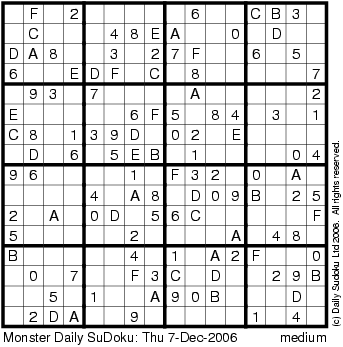 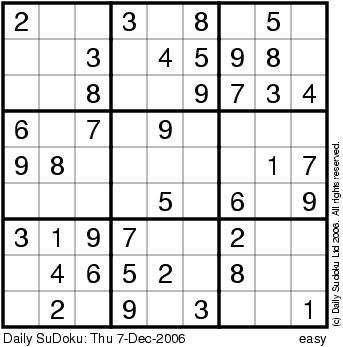 Sudoku
Sudoku has a polynomial time algorithm if and only if P = NP
...
n x n x n
The “Hardest” Sets in NP
Sudoku
Clique
SAT
Independent-Set
HAM
3-Colorability
These problems are all “polynomial-time equivalent”.
I.e., each of these can be reduced to anyof the others in poly-time
“Poly-time reducible to each other”
Reducing problem Y to problem X in poly-time
F is poly-timecomputable
Answer
Instance IX = F(IY ) ofproblem X
Instance IY ofproblem Y
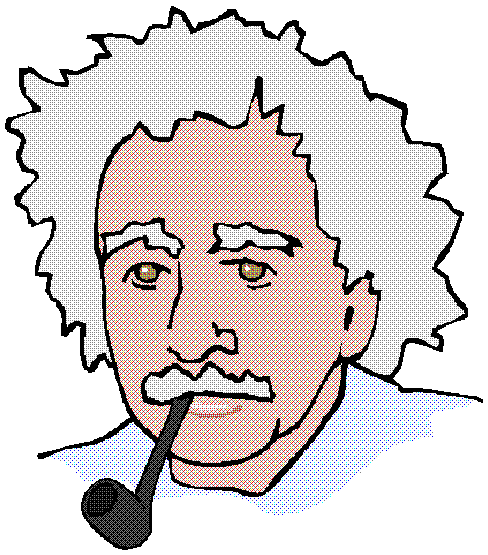 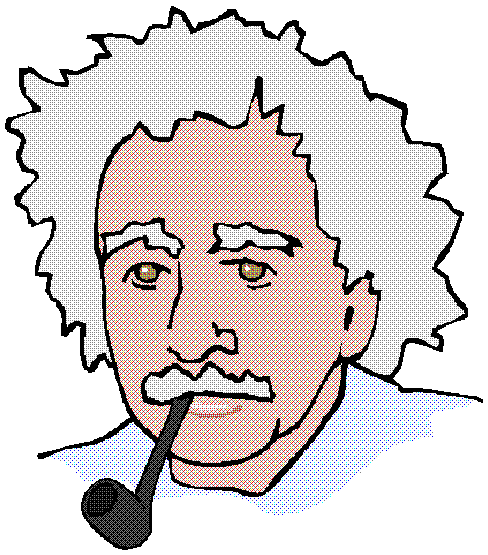 Answer
Oracle forproblem X
Oracle forproblem Y
How do you prove these are the hardest?
Theorem [Cook/Levin]:
SAT is one language in NP, such that if we can show SAT is in P, then we have shown NP  P.

SAT is a language in NP that can capture all other languages in NP.

We say SAT is NP-complete.
AND
NOT
AND
Last lecture…
3-colorability
Circuit Satisfiability
Last lecture…
SAT and 3COLOR: Two problems that seem quite different, but are substantially the same.

Also substantially the same as CLIQUE and INDEPENDENT SET.

If you get a polynomial-time algorithm for one,you get a polynomial-time algorithm for ALL.
Proving a problem Q is NP-Complete
Prove that Q is in NP.

Give a reduction that allows an instance of a known NP-complete problem to be reduced to an instance of Q.
Examples of such reductions were given in the last lecture – e.g. reducing SAT to 3-coloring.
Any language in NP
can be reduced (in polytime to)
an instance of
SAT
hence SAT is NP-complete
can be reduced (in polytime to)
an instance of
3COLOR
hence 3COLOR is NP-complete
Definition of P and NP

Definition of problems
   SAT, 3-COLOR, HAM,    SUDOKU, BI-MATCH

SAT, 3-COLOR, HAM, SUDOKUall essentially equivalent.

Solve any one in poly-time    solve all of them in poly-time
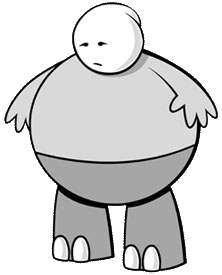 Here’s What You Need to Know…